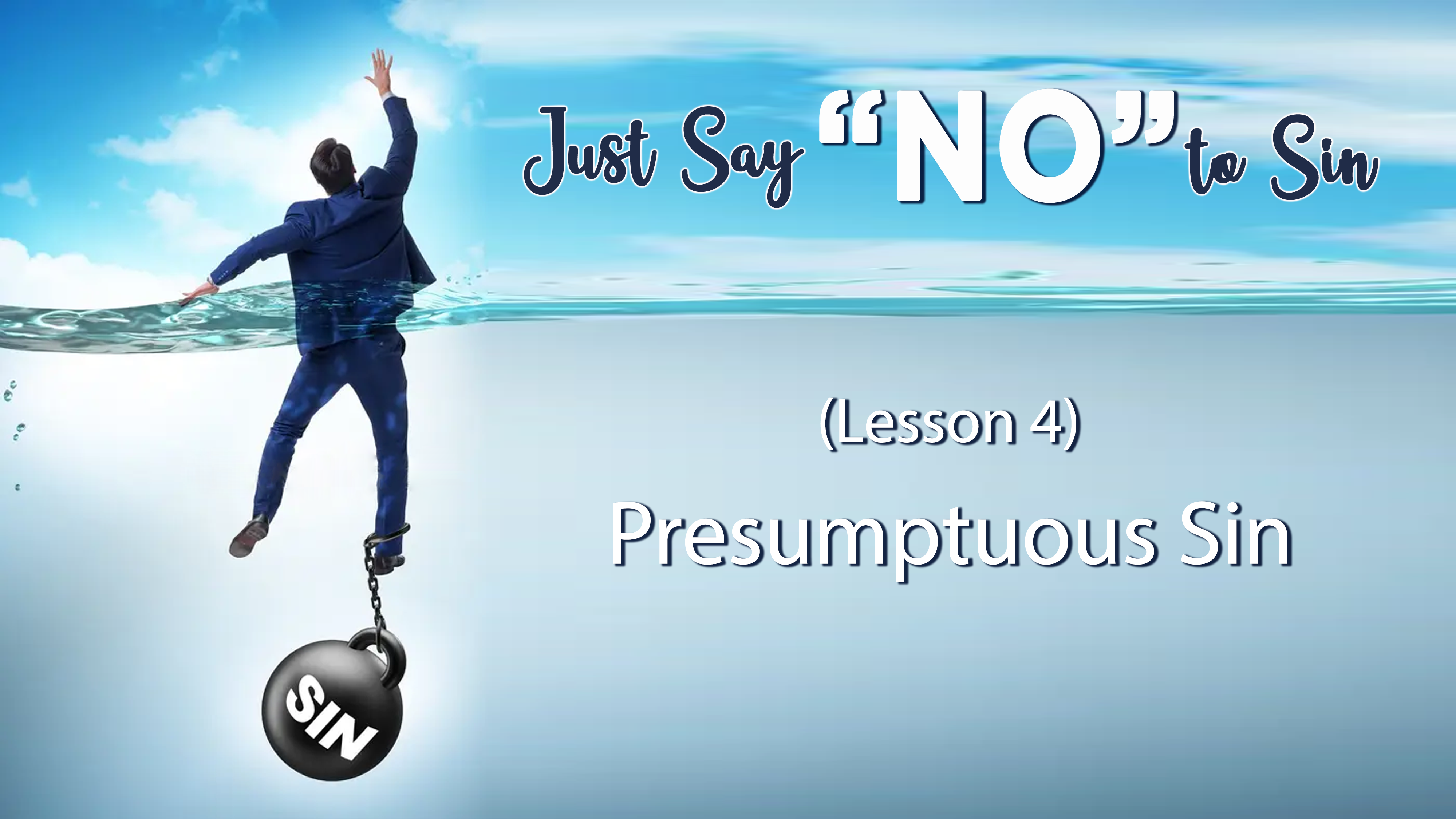 Lesson 5

What Sin will do to YOU
1/24/24
1
Outline of the Series
Class Session
1
2,3,4
5

6
7


8
Origin of SIN & What is Sin
Kinds of Sin
What Sin will do to you
Attitudes Towards Sin
Helps in Overcoming Sin
The beauty of Forgiveness of Sin
Sins against our selves and our Brethren
Sin against the home
Sins the Lord will not forgive
Hell, the Eternal Consequence of Sin
1/24/24
2
Class Structure


Premise of the lesson for the night

Discussion (That’s YOU)

Practical Application for YOU
1/24/24
3
What SIN Will Do to YOU
31 January 2024
1/24/24
4
May this study make sin appear sinful, exceedingly so (Rom 7:13) resulting in our
Abhorring it (Rom. 12:9) Eradicating it from our lives (Isaiah 1:16 ; Col. 3:5-9) Appreciating the sacrifice made for its forgiveness (Matt. 26:28)
1/24/24
5
[Speaker Notes: Rom 7:11-13 
11 For sin, taking occasion by the commandment, deceived me, and by it killed me. 12 Therefore the law is holy, and the commandment holy and just and good.
13 Has then what is good become death to me? Certainly not! But sin, that it might appear sin, was producing death in me through what is good, so that sin through the commandment might become exceedingly sinful.

Romans 12:9 (NKJV)
9 Let love be without hypocrisy. Abhor what is evil. Cling to what is good.

Isaiah 1:16 (NKJV) 
16	“Wash yourselves, make yourselves clean; 
Put away the evil of your doings from before My eyes. 
Cease to do evil, 

Matthew 26:28. 28 For this is My blood of the new covenant, which is shed for many for the remission of sins]
Do we consider the consequences of SIN
Before we Sin?

Sin has consequences ALWAYS!  Often unintentional consequences
Immediate consequences
One-time consequences
Lifetime consequences
Eternal consequences
And consequences that affect others; our friends, family, spouses, children, grand and great grandchildren, co workers, public, and those outside the church that can be eternally impacted by YOUR SIN.
1/24/24
6
SIN IS
Sin will divide, separate,
Divisive
A man from his God (James 4:3-4)
A man from his better self (Gal. 5:16-17)
A man from his family (Luke 12:49-53)
A man from his brethren (Rom. 16:17-18)
A man from man, friends, nation from nation (Prov. 16:28)
Causes the great separation at judgement (Matt. 7:23; 25:41)
1/24/24
7
[Speaker Notes: James 4:3–4 (NKJV)
3 You ask and do not receive, because you ask amiss, that you may spend it on your pleasures. 4 Adulterers and adulteresses! Do you not know that friendship with the world is enmity with God? Whoever therefore wants to be a friend of the world makes himself an enemy of God.

Galatians 5:16–17 (NKJV)
16 I say then: Walk in the Spirit, and you shall not fulfill the lust of the flesh. 17 For the flesh lusts against the Spirit, and the Spirit against the flesh; and these are contrary to one another, so that you do not do the things that you wish.

Luke 12:49–53 (NKJV)
49 “I came to send fire on the earth, and how I wish it were already kindled! 50 But I have a baptism to be baptized with, and how distressed I am till it is accomplished! 51 Do you suppose that I came to give peace on earth? I tell you, not at all, but rather division. 52 For from now on five in one house will be divided: three against two, and two against three. 53 Father will be divided against son and son against father, mother against daughter and daughter against mother, mother-in-law against her daughter-in-law and daughter-in-law against her mother-in-law.”

Romans 16:17–18 (NKJV)
17 Now I urge you, brethren, note those who cause divisions and offenses, contrary to the doctrine which you learned, and avoid them. 18 For those who are such do not serve our Lord Jesus Christ, but their own belly, and by smooth words and flattering speech deceive the hearts of the simple.

Proverbs 16:28 (NKJV)
28 A perverse man sows strife,
And a whisperer separates the best of friends.

Matthew 7:23 (NKJV)
23 And then I will declare to them, ‘I never knew you; depart from Me, you who practice lawlessness!’

Matthew 25:41 (NKJV)
41 “Then He will also say to those on the left hand, ‘Depart from Me, you cursed, into the everlasting fire prepared for the devil and his angels:]
SIN IS
Satan is Deceptive
Be not deceived (Gal. 6:7, 2 Tim. 2:25-26)
We are deceived when
	we say we have no sin (1 John 1:8-10)
	we think evil communications will not corrupt 
	(1 Cor. 15:33)
	we think we can sow to the flesh and reap of the Spirit
	(Gal. 6:7-8)
Pride (1 Cor. 3:18-23) 
Unbridled tongue (Jas. 1:26)
Divisive
Deceptive
1/24/24
8
[Speaker Notes: Galatians 6:7 (NKJV)
7 Do not be deceived, God is not mocked; for whatever a man sows, that he will also reap.

2 Ti 2:25–26.
…if God perhaps will grant them repentance, so that they may know the truth, 26 and that they may come to their senses and escape the snare of the devil, having been taken captive by him to do his will.

1 John 1:8–10 (NKJV)
8 If we say that we have no sin, we deceive ourselves, and the truth is not in us. 9 If we confess our sins, He is faithful and just to forgive us our sins and to cleanse us from all unrighteousness. 10 If we say that we have not sinned, we make Him a liar, and His word is not in us.

1 Corinthians 15:33 (NKJV)
33 Do not be deceived: “Evil company corrupts good habits.”

Galatians 6:7–8 (NKJV)
7 Do not be deceived, God is not mocked; for whatever a man sows, that he will also reap. 8 For he who sows to his flesh will of the flesh reap corruption, but he who sows to the Spirit will of the Spirit reap everlasting life.

1 Corinthians 3:18 (NKJV)
18 Let no one deceive himself. If anyone among you seems to be wise in this age, let him become a fool that he may become wise.

James 1:26 (NKJV)
26 If anyone among you thinks he is religious, and does not bridle his tongue but deceives his own heart, this one’s religion is useless.]
SIN IS
Sin will destroy Your:
Good name:  Cain, Hereboam, Judas, Demas …(Prov. 22:1)
Traits of character : honesty, self-respect, sensitivity etc.
Body: (1 Cor. 6:18; Rom. 12:1-2) 
Emotions (Gal. 5:16-17)
Talents-Prosperity (Matt. 25:14-30)
Economical life (Luke 15:13-14)
Prayer life (Prov. 66:18)
Conscience (Eph. 4:17-18)
Home
Congregation
City, community nation
Prosperity
Divisive
Deceptive
Destructive
1/24/24
9
[Speaker Notes: Proverbs 22:1 (NKJV)
22 A good name is to be chosen rather than great riches,
Loving favor rather than silver and gold.

1 Corinthians 6:18 (NKJV)
18 Flee sexual immorality. Every sin that a man does is outside the body, but he who commits sexual immorality sins against his own body.

Romans 12:1–2 (NKJV)
Living Sacrifices to God
12 I beseech you therefore, brethren, by the mercies of God, that you present your bodies a living sacrifice, holy, acceptable to God, which is your reasonable service. 2 And do not be conformed to this world, but be transformed by the renewing of your mind, that you may prove what is that good and acceptable and perfect will of God.

Galatians 5:16–17 (NKJV)
Walking in the Spirit
16 I say then: Walk in the Spirit, and you shall not fulfill the lust of the flesh. 17 For the flesh lusts against the Spirit, and the Spirit against the flesh; and these are contrary to one another, so that you do not do the things that you wish.

Matthew 25:30 (NKJV)
30 And cast the unprofitable servant into the outer darkness. There will be weeping and gnashing of teeth.’

Luke 15:13–14 (NKJV)
13 And not many days after, the younger son gathered all together, journeyed to a far country, and there wasted his possessions with prodigal living. 14 But when he had spent all, there arose a severe famine in that land, and he began to be in want.

Psalm 66:18 (NKJV)
18 If I regard iniquity in my heart,
The Lord will not hear.

Ephesians 4:17–18 (NKJV)
The New Man
17 This I say, therefore, and testify in the Lord, that you should no longer walk as the rest of the Gentiles walk, in the futility of their mind, 18 having their understanding darkened, being alienated from the life of God, because of the ignorance that is in them, because of the blindness of their heart;]
SIN IS
We become servants of sin through
Drinking Drugs Smoking (Gal. 5:19-21)
Cursing (Eph. 4:29)
Adultery/fornication (Mark 7:21)
Anxiety (Phil. 4:6-7)
AND MANY OTHER WAYS
Divisive
Deceptive
Destructive
Dominating
1/24/24
10
[Speaker Notes: Galatians 5:19–21 (NKJV)
19 Now the works of the flesh are evident, which are: adultery, fornication, uncleanness, lewdness, 20 idolatry, sorcery, hatred, contentions, jealousies, outbursts of wrath, selfish ambitions, dissensions, heresies, 21 envy, murders, drunkenness, revelries, and the like; of which I tell you beforehand, just as I also told you in time past, that those who practice such things will not inherit the kingdom of God.

Ephesians 4:29 (NKJV)
29 Let no corrupt word proceed out of your mouth, but what is good for necessary edification, that it may impart grace to the hearers.

Mark 7:21 (NKJV)
21 For from within, out of the heart of men, proceed evil thoughts, adulteries, fornications, murders,

Philippians 4:6–7 (NKJV)
6 Be anxious for nothing, but in everything by prayer and supplication, with thanksgiving, let your requests be made known to God; 7 and the peace of God, which surpasses all understanding, will guard your hearts and minds through Christ Jesus.]
SIN IS
A Nation (Prov. 14:34)
A city or community (Jude 7)
One’s family (Prov. 19:26; 28:7)
The church (1 Tim. 6:1; Titus 2:1)
The individual (Prov. 6:32-33)
Divisive
Deceptive
Destructive
Dominating
Disgracing
1/24/24
11
[Speaker Notes: Proverbs 14:34 (NKJV)
34 Righteousness exalts a nation,
But sin is a reproach to any people.

Jude 6–7 (NKJV)
6 And the angels who did not keep their proper domain, but left their own abode, He has reserved in everlasting chains under darkness for the judgment of the great day; 7 as Sodom and Gomorrah, and the cities around them in a similar manner to these, having given themselves over to sexual immorality and gone after strange flesh, are set forth as an example, suffering the vengeance of eternal fire.

Proverbs 19:26 (NKJV)
26 He who mistreats his father and chases away his mother
Is a son who causes shame and brings reproach.

1 Timothy 6:1 (NKJV)
6 Let as many bondservants as are under the yoke count their own masters worthy of all honor, so that the name of God and His doctrine may not be blasphemed.

Titus 2:1–5 (NKJV)
2 But as for you, speak the things which are proper for sound doctrine: 2 that the older men be sober, reverent, temperate, sound in faith, in love, in patience; 3 the older women likewise, that they be reverent in behavior, not slanderers, not given to much wine, teachers of good things—4 that they admonish the young women to love their husbands, to love their children, 5 to be discreet, chaste, homemakers, good, obedient to their own husbands, that the word of God may not be blasphemed.


Proverbs 6:32–33 (NKJV)
32 Whoever commits adultery with a woman lacks understanding;
He who does so destroys his own soul.
33 Wounds and dishonor he will get,
And his reproach will not be wiped away.]
SIN IS
Divisive
Deceptive
Destructive
Dominating
Disgracing
Developable
Will permeate your body and soul like cancer
Prodigal son (Luke 15:11-32)
Attitude
Anger
Rebellion
Self-pity
In doctrine
1/24/24
12
SIN IS
Divisive
Deceptive
Destructive
Dominating
Disgracing
Developable
Deadly
Death-an inseparable consequence of unforgiven Sin
	spiritual
	physical
1/24/24
13
Is It Well With YOUR Soul?
My Sin-O, the Bliss 
Of this glorious though
My Sin not in part but the whole
Is nailed to the cross and I bear it no more
Praise the Lord, praise the Lord O, my soul
It is well 
With my soul
It is well, it IS well
With my soul
1/24/24
14
Know what Sin will do to you!And put on the full armor of God, so that you may be able to stand against the wiles of the devi.Eph. 6:11
1/24/24
15
[Speaker Notes: Ephesians 6:10–20 (NKJV)
10 Finally, my brethren, be strong in the Lord and in the power of His might. 11 Put on the whole armor of God, that you may be able to stand against the wiles of the devil. 12 For we do not wrestle against flesh and blood, but against principalities, against powers, against the rulers of the darkness of this age, against spiritual hosts of wickedness in the heavenly places. 13 Therefore take up the whole armor of God, that you may be able to withstand in the evil day, and having done all, to stand.
14 Stand therefore, having girded your waist with truth, having put on the breastplate of righteousness, 15 and having shod your feet with the preparation of the gospel of peace; 16 above all, taking the shield of faith with which you will be able to quench all the fiery darts of the wicked one. 17 And take the helmet of salvation, and the sword of the Spirit, which is the word of God; 18 praying always with all prayer and supplication in the Spirit, being watchful to this end with all perseverance and supplication for all the saints—19 and for me, that utterance may be given to me, that I may open my mouth boldly to make known the mystery of the gospel, 20 for which I am an ambassador in chains; that in it I may speak boldly, as I ought to speak.]
David’s choices when he sees Bathsheba
Temptation
Notices Bathsheba bathing
drawn Away
Keeps on watching
his own desires
Desires to have Bathsheba
enticed
Decides to have Bathsheba
desire conceived
Lusts after Bathsheba
sin is born
Has Bathsheba sent to his chambers
James 1:14–15
sin grows
Commits Adultery
= YOUR choice of action
sin matures
Conspires to kill Uriah
sin brings forth Death
1/24/24
16